PowerShellについて

by むたぐち（牟田口大介）
Microsoft MVP
for Data Center Management - 
Admin Frameworks
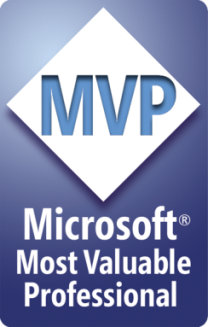 Windows PowerShellとは
Windows PowerShellとは
.NET Frameworkをベースに動作する、Windowsの新しいシステム管理用シェル＆スクリプト実行環境
Windows Server2003/XP/Vista用がダウンロード可能。Server 2008には標準搭載
ver 2.0 CTP2も出ました
PowerShellの情報源（Web）
Windows PowerShell でのスクリプティングhttp://www.microsoft.com/japan/technet/scriptcenter/hubs/msh.mspx
PowerShell Memohttp://d.hatena.ne.jp/newpops/
Shigeya Tanabe's bloghttp://blogs.technet.com/stanabe/default.aspx
その他紹介記事、初心者向け記事数点（＠IT、ITPro、codezineなど）
PowerShell Scripting（実質リンク集）http://www.roy.hi-ho.ne.jp/mutaguchi/powershell/
Scripting Webloghttp://blogs.wankuma.com/mutaguchi/ 上記2サイトへのポータルhttp://winscript.jp/
PowerShellの情報源（書籍）
雑誌
Windows Server Worldhttp://www.windows-world.jp/
書籍
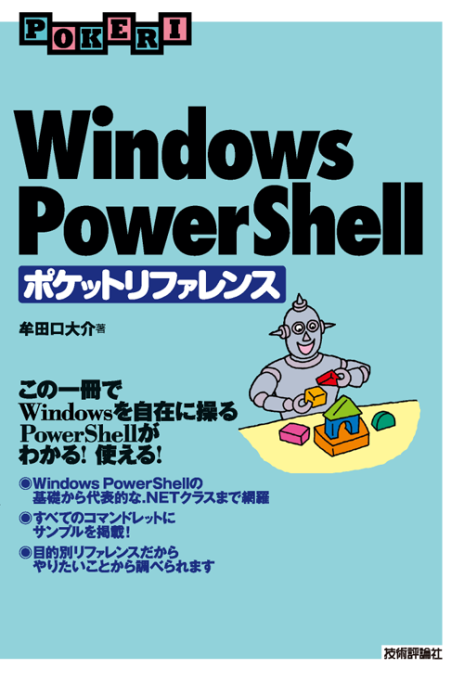 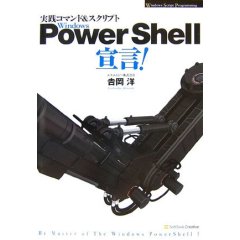 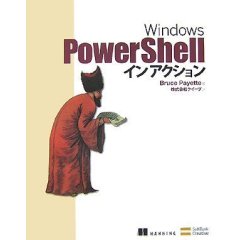 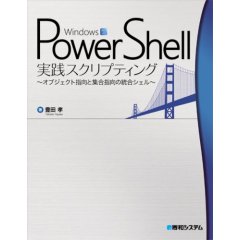 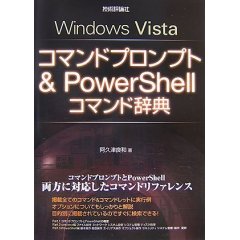 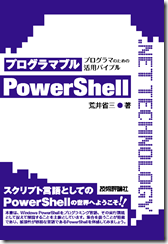 PowerShellの基本・コマンドレット
コマンドプロンプトの内部コマンド(cdとかdirとか)に相当する129種のコマンドレット（cmdlet）を組み合わせて使うのが基本です。
大きく分けてPSドライブ操作、PSユーティリティ、システム管理機能呼び出し、オブジェクトの操作の4種類（むたぐち分類法）。
コマンドレットの引数（パラメータ）も戻り値もみな.NETのオブジェクトである。だからメソッドを呼び出したりもできる。
コマンドレットの基本(1)　命名法
コマンドレット命名法は
”Verb-Noun”（動詞-名詞）
例：ディレクトリを移動するSet-Locationコマンドレット(コマンドプロンプトのcdに相当)
Windows PowerShell
Copyright (C) 2006 Microsoft Corporation. All rights reserved.

PS C:\Users\daisuke> Set-Location –Path C:\
PS C:\>
コマンドレットの分類表
コマンドレットの基本(2)　使い方
もっとも単純な例
PS > 【コマンドレット名】　 ex) Get-Date
パラメータを取る場合
PS > 【コマンドレット名】【-パラメータ名】　ex) Get-ChildItem -force
パラメータと値を取る場合
PS > 【コマンドレット名】【-パラメータ名】 【パラメータ】
ex) Get-Command -type Cmdlet
複数パラメータを取る場合
PS > 【コマンドレット名】【-パラメータ名1】 【パラメータ1 】【-パラメータ名2】 【パラメータ2】 ex) Get-Eventlog -LogName system -Newest 5
パラメータ名を省略した場合
PS > 【コマンドレット名】 【パラメータ1 】 【パラメータ2】
ex) Rename-Item a.txt b.txt
コマンドレットの基本(3)　ヘルプ
どんなコマンドレットがあるのかを調べるには
Get-Command
コマンドレットのヘルプを引くには
Get-Help コマンドレット名
または
コマンドレット名 -?
.NETオブジェクトのメンバ（プロパティ、メソッドなど）を調べるには
コマンドレットなどの後に|Get-Member
PSドライブ(1) 概要
従来のシェルはファイルシステムのドライブしか扱えなかったが、
PowerShellでは、デフォルトで、ファイルシステム、レジストリ、デジタル署名、環境変数、エイリアス、スクリプト変数、関数を「PSドライブ」として扱うことができる。（Get-PSDrive）
PSドライブを扱うための.NETプログラムが「PSプロバイダ」。
コマンドレットとPSプロバイダを含む.NETアセンブリを「PSスナップイン」という。PSスナップインをインストールすることで機能拡張が可能。
PSドライブ(2) 項目の操作
これらの操作がどのドライブでも可能
コマンドレット　デモ
DEMO1
従来のシェルにおけるパイプ
カレントのファイルをファイル名で逆順ソート





上の例は単純なテキストなのでソートできるが、ではサイズでソートするには？？？？
dir / bの出力＝テキストがパイプを通る
C:\WINDOWS\system32\drivers\etc>dir /b | sort /r
services
protocol
networks
lmhosts.sam
hosts
FileInfoオブジェクトのLengthプロパティを元にソートされる。
オブジェクトが渡るパイプ(1) 概要
ファイルサイズでソート、PowerShellなら可能です。
Get-ChildItemの出力＝オブジェクトの配列がパイプを通る
PS C:\WINDOWS\system32\drivers\etc> Get-ChildItem | Sort-Object -property Length


    ディレクトリ: Microsoft.PowerShell.Core\FileSystem::C:\WINDOWS\system32\dri
    vers\etc


Mode                LastWriteTime     Length Name
----                -------------     ------ ----
-a---        2004/08/05     21:00        407 networks
-a---        2004/08/05     21:00        734 hosts
-a---        2004/08/05     21:00        799 protocol
-a---        2004/08/05     21:00       3683 lmhosts.sam
-a---        2004/08/05     21:00       7116 services
System.IO名前空間に属するFileInfoクラスのインスタンス（オブジェクト）
オブジェクトが渡るパイプ(2) 通っているもの
コマンドレットの戻り値は.NETのオブジェクト
PS C:\WINDOWS\system32\drivers\etc> Get-ChildItem | Get-Member


   TypeName: System.IO.FileInfo

Name                      MemberType     Definition
----                      ----------     ----------
AppendText                Method         System.IO.StreamWriter AppendText()
CopyTo                    Method         System.IO.FileInfo CopyTo(String de...
Create                    Method         System.IO.FileStream Create()
CreateObjRef              Method         System.Runtime.Remoting.ObjRef Crea...
CreateText                Method         System.IO.StreamWriter CreateText()・・・LastAccessTime            Property       System.DateTime LastAccessTime {get...
LastAccessTimeUtc         Property       System.DateTime LastAccessTimeUtc {...
LastWriteTime             Property       System.DateTime LastWriteTime {get;...
LastWriteTimeUtc          Property       System.DateTime LastWriteTimeUtc {g...
Length                    Property       System.Int64 Length {get;}
Name                      Property       System.String Name {get;}
・・・
スクリプトブロック。$_にはパイプに渡されたオブジェクトが格納
?またはwhereでも可
省略可
オブジェクトが渡るパイプ(3) フィルタと列挙
Where-Objectを使うと細かくフィルタ可能



Foreach-Objectでパイプを渡ったオブジェクト配列の要素それぞれに対してコマンド実行可能。
PS C:\> Get-Process | Where-Object -filterScript {$_.handles -gt 500}
稼働中のプロセスからハンドル数が500より多いものを列挙
%またはforeachでも可
PS C:\Documents and Settings\daisuke> Get-ChildItem | Foreach-Object -process{Write-Host $_.FullName}
スクリプトブロック。$_にはパイプに渡されたオブジェクトが格納
カレントにあるファイルのフルパスの一覧を表示
省略可
WMIも自由自在 Before & After
WMI (Windows Management Instrumentation)のクラスのインスタンスを簡単に呼び出せる。
WSH with VBScriptでは…
Set wbemServices = GetObject("winmgmts:\\.")
Set wbemObjectSet = wbemServices.InstancesOf("Win32_PhysicalMemory")

For Each wbemObject In wbemObjectSet
    WScript.Echo "物理メモリ(bytes): " & wbemObject.Capacity
Next
長ったらしい…
PowerShellではこんなに簡単！
PS C:\> Get-WMIObject -class Win32_PhysicalMemory –property capacity
省略すればさらに簡単！
PS C:\> gwmi Win32_PhysicalMemory -p Capacity
パイプ＆WMI　デモ
DEMO2
おわりに
新しいオブジェクトベースのシェル、いかがでしたか？
今回はシェルとしてのPowerShellを見てきましたがスクリプティングもできます！
クライアントで使うもよし、サーバー管理に使うもよし
あなたなら何をしますか？　あるいはこういうの自動化できない？みたいなご意見募集！